Факультет экономики
Кафедра финансового менеджмента
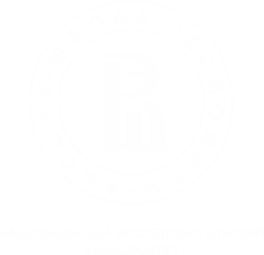 Оценка влияния компонентов
структуры собственности
на эффективность компании


(семинар НУГ «Эмпирический анализ нефинансовых факторов формирования финансовой политики фирмы, 18 октября 2019 г.)
Гришина Е.А.
Нижний Новгород, 2019
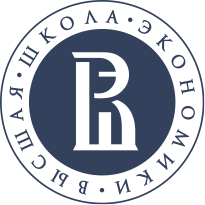 Кафедра финансового менеджмента
‘Ownership structure is such a versatile and powerful dimension to explain the observed governance of corporation around the world that it can no longer remain a simple characterization of the average dominant ownership form in a country’
(Aguilera R.V., 2016)
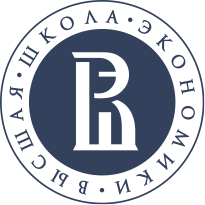 Кафедра финансового менеджмента
Цель - проанализировать компоненты структуры собственности и определить их влияние на эффективность деятельности компании
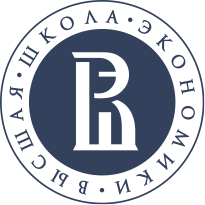 Кафедра финансового менеджмента
Введение
 Глава 1. Теоретические аспекты исследования влияния структуры собственности на эффективность деятельности компании
 Глава 2.  Определение влияния компонентов структуры собственности на эффективность деятельности компании
 Заключение
 Список использованной литературы
 Приложения
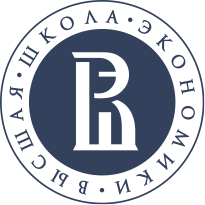 Кафедра финансового менеджмента
Количественный анализ научных исследований
Квартиль журналов для анализа
База данных научного цитирования
Период анализа
Количество 
отобранных статей
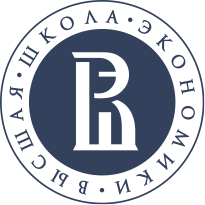 Кафедра финансового менеджмента
Количество публикаций по направлению
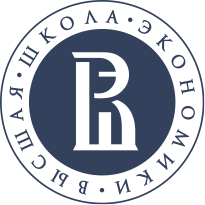 Кафедра финансового менеджмента
Доля публикаций по направлению 
в общем количестве работ
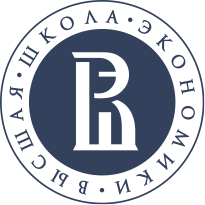 Кафедра финансового менеджмента
Количество цитирований
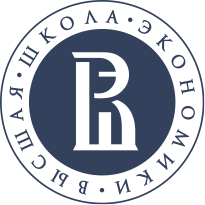 Кафедра финансового менеджмента
Доля цитирования публикаций по направлению
в общем количестве цитирований
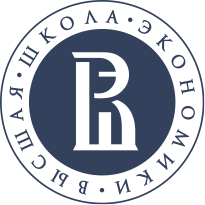 Кафедра финансового менеджмента
ТОП-5 публикаций по количеству цитирований
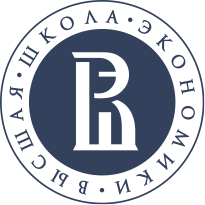 Кафедра финансового менеджмента
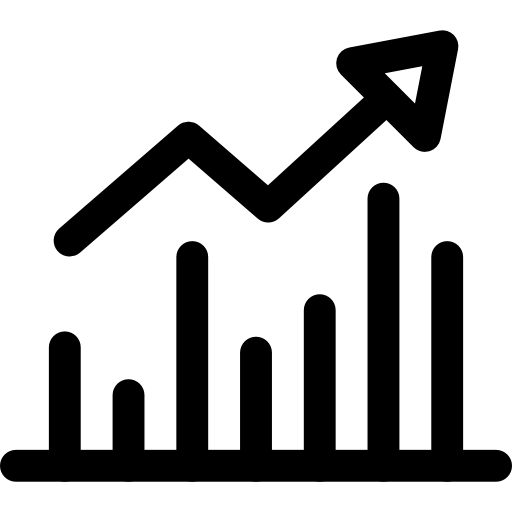 Выявлен рост количества публикаций

На 2018 год зафиксирован 
максимальный результат по числу работ

Увеличение количества цитирований 
с учетом временного фактора

3 из 5 недавних публикаций 
в топ-5 по количеству цитирований сфокусированы на изучении 
иностранной собственности
MAX
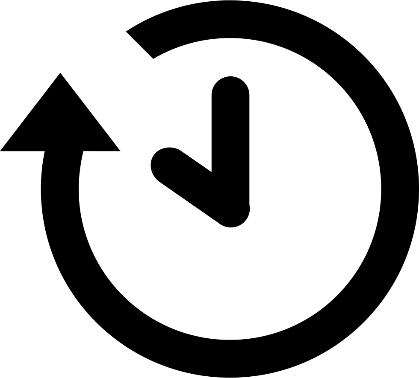 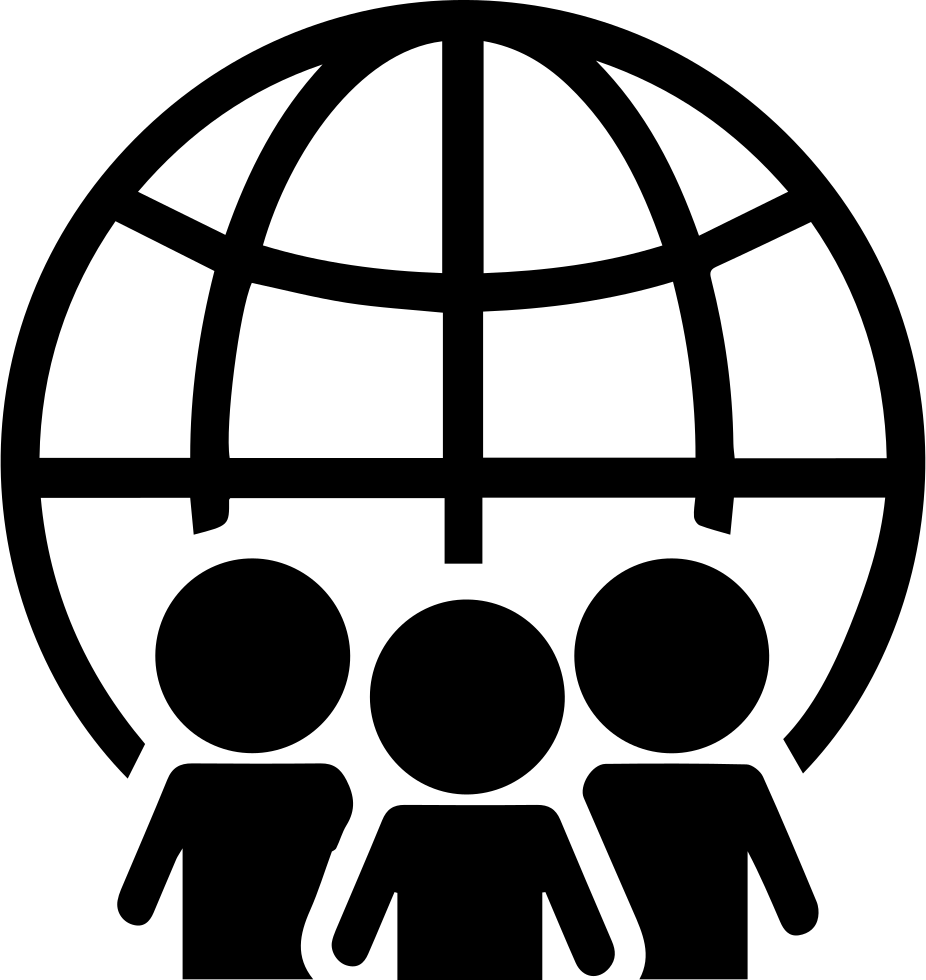 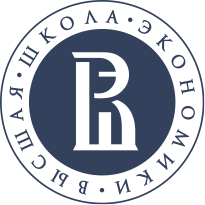 Кафедра финансового менеджмента
Обзор эмпирических работ
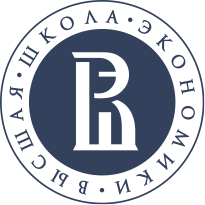 Кафедра финансового менеджмента
Обзор эмпирических работ
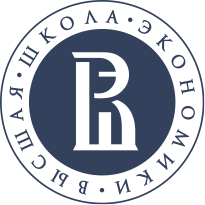 Кафедра финансового менеджмента
Дизайн эмпирического исследования: 
выбор зависимых, объясняющих и контрольных переменных
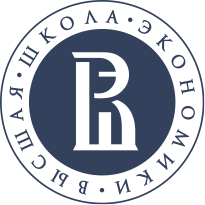 Кафедра финансового менеджмента
Дизайн эмпирического исследования: постановка гипотез
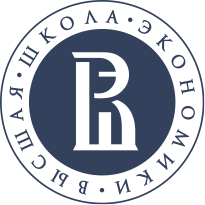 Кафедра финансового менеджмента
выводы
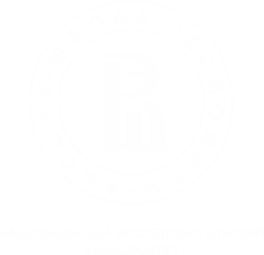